Beter met Christus te sterven, dan zonder Hem te leven
Wat is er zo erg?
Stefanus getuigt
Achter Christus aan
Beter met Christus te sterven, dan zonder Hem te leven
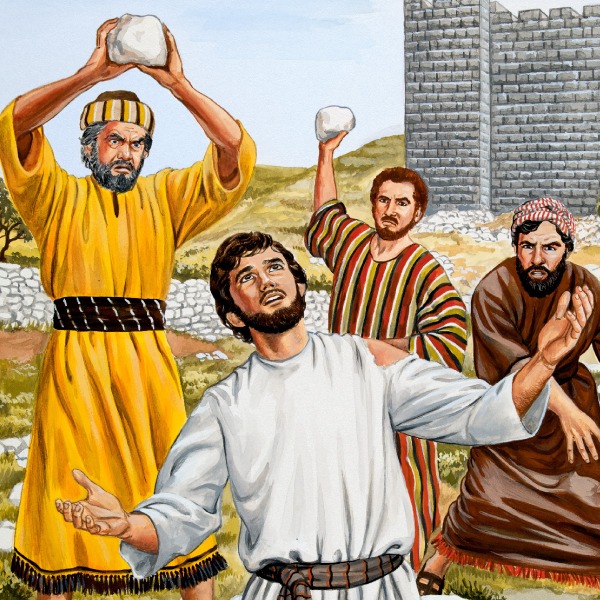 Beter met Christus te sterven, dan zonder Hem te leven
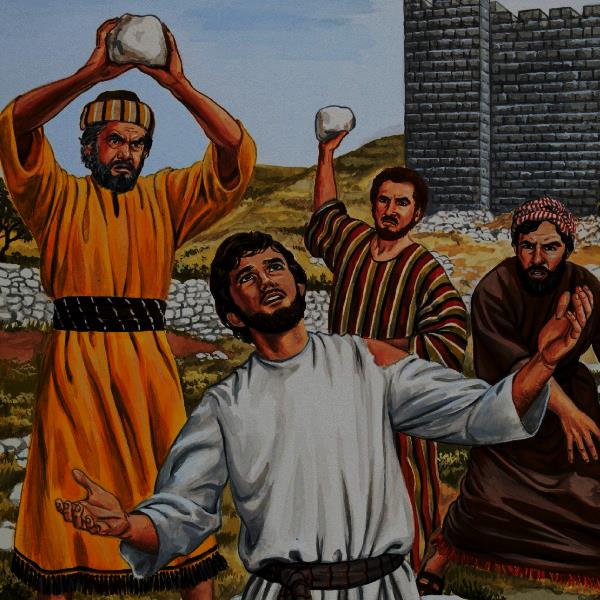 Wat is er zo erg?
Een broeder van ons dood gestenigd
Beter met Christus te sterven, dan zonder Hem te leven
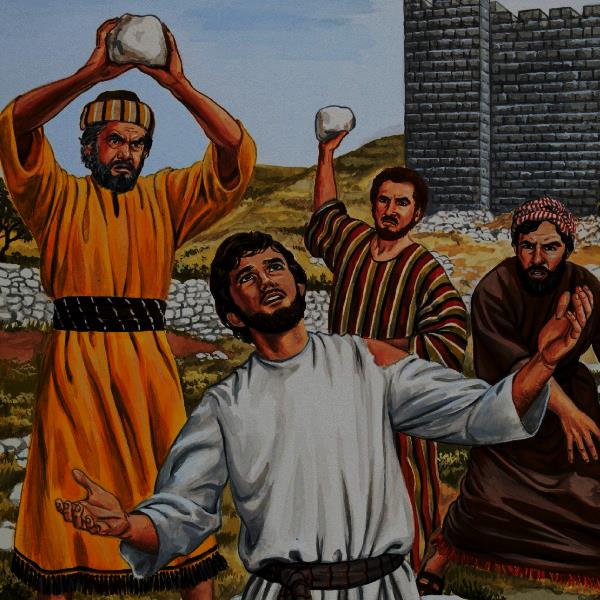 Wat is er zo erg?
Een broeder van ons dood gestenigd
Mensen die een ander dood stenigen
Beter met Christus te sterven, dan zonder Hem te leven
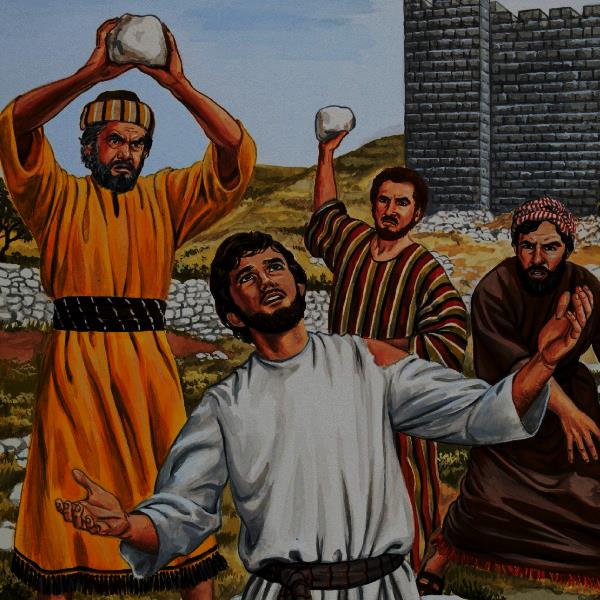 Wat is er zo erg?
Een broeder van ons dood gestenigd
Mensen die een ander dood stenigen
Haat tegen Christus in de Hemel
Beter met Christus te sterven, dan zonder Hem te leven
Wat is er zo erg?
Stefanus getuigt
Achter Christus aan
Beter met Christus te sterven, dan zonder Hem te leven
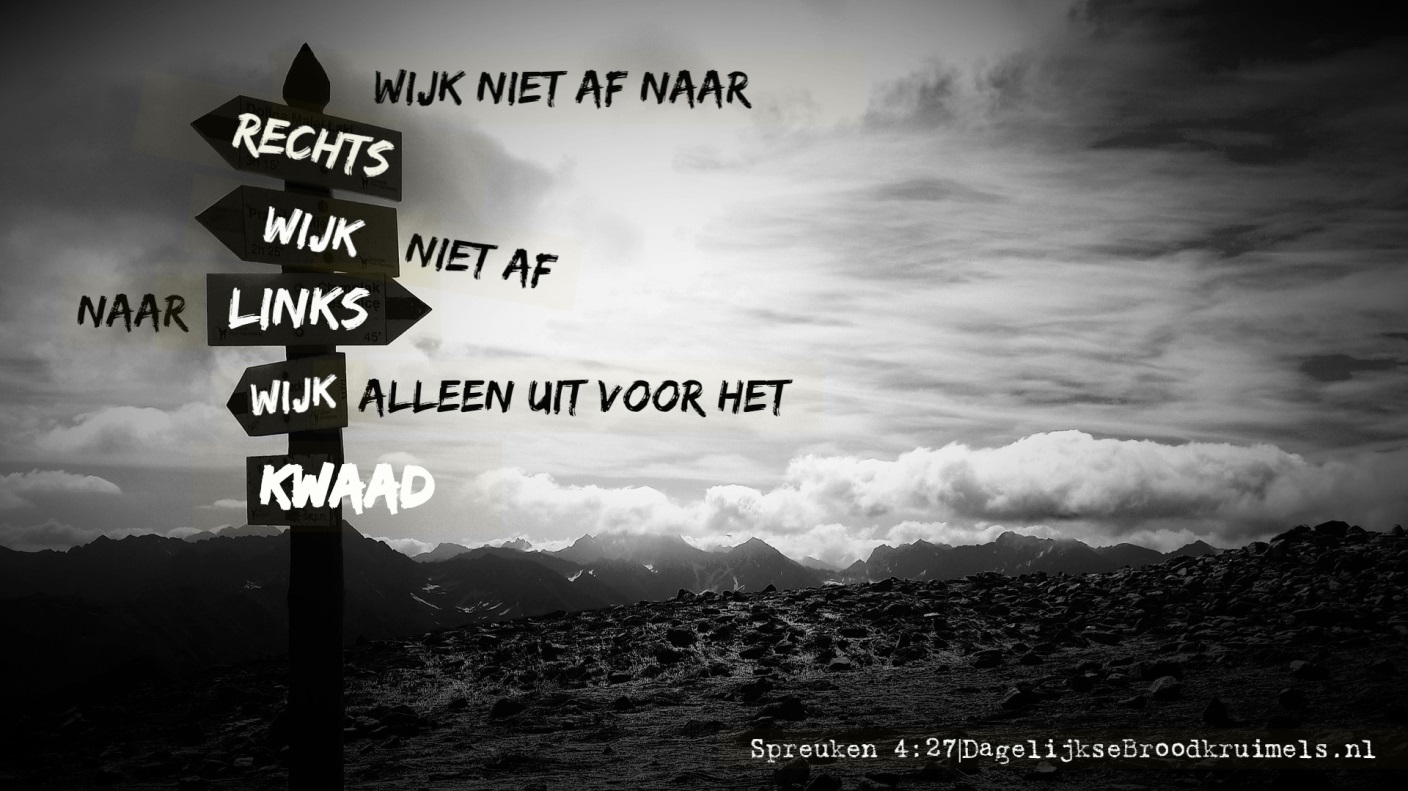 Beter met Christus te sterven, dan zonder Hem te leven
Martus = getuige
Beter met Christus te sterven, dan zonder Hem te leven
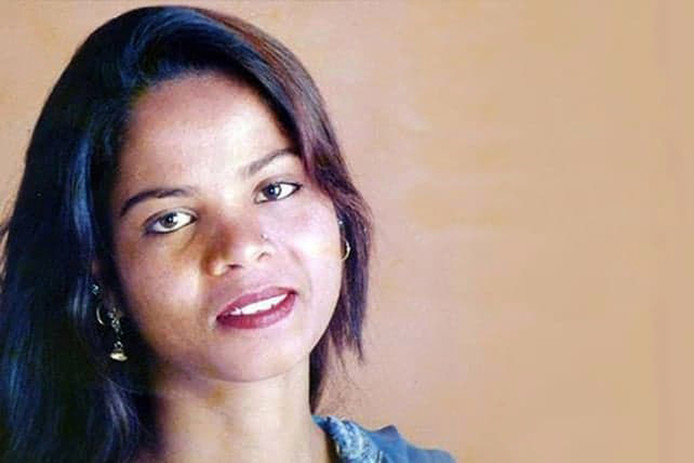 Beter met Christus te sterven, dan zonder Hem te leven
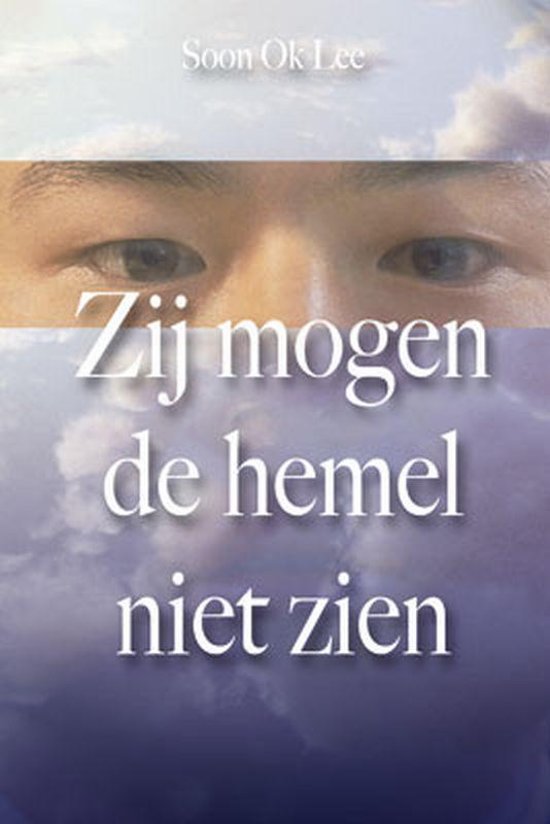 Beter met Christus te sterven, dan zonder Hem te leven
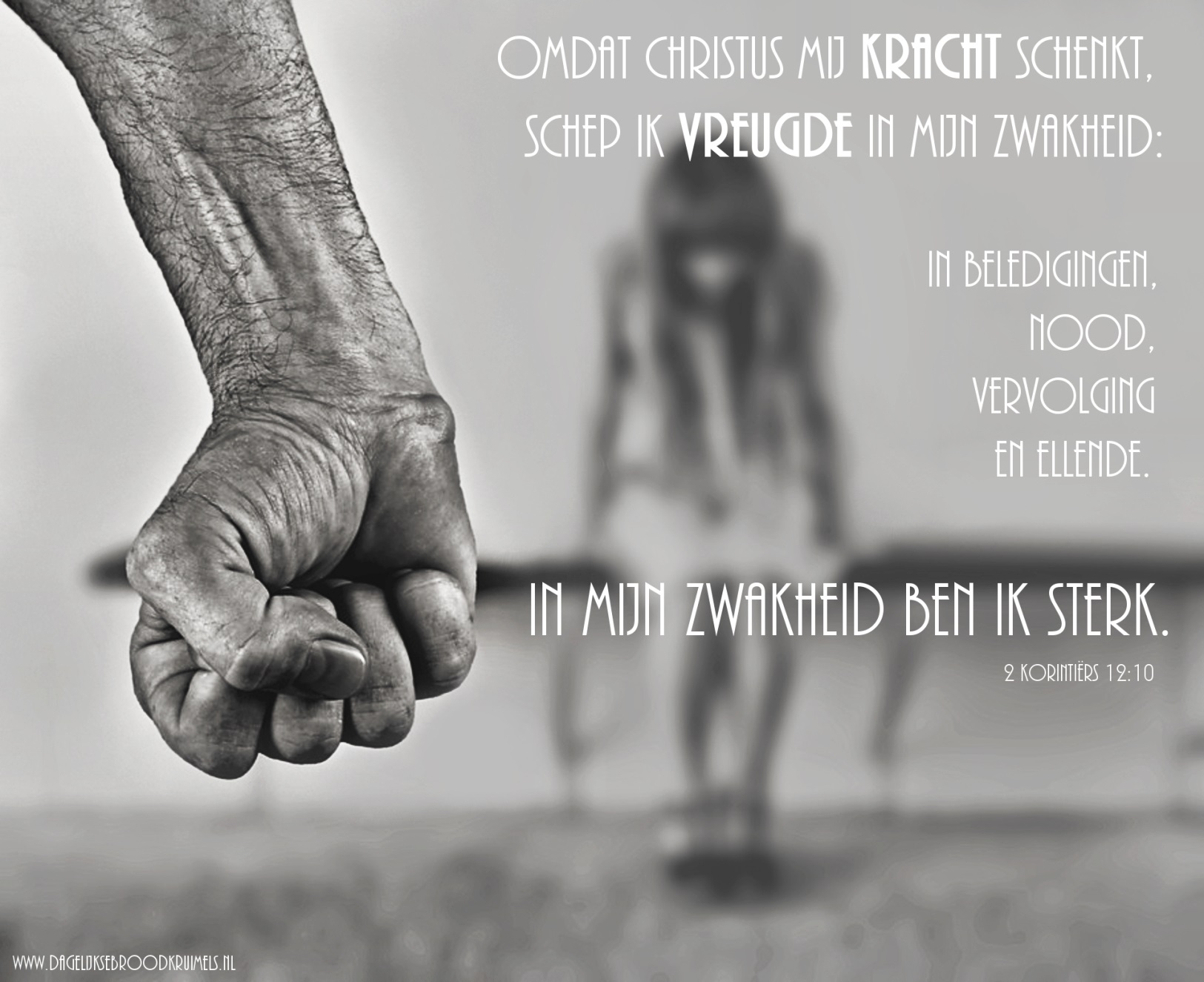 Beter met Christus te sterven, dan zonder Hem te leven
Wat is er zo erg?
Stefanus getuigt
Achter Christus aan
Beter met Christus te sterven, dan zonder Hem te leven
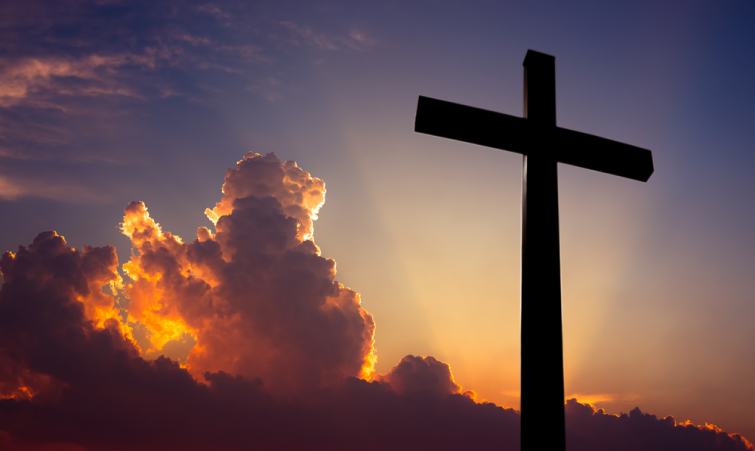 Achter Christus aan
Buiten de poort van de stad
Gebed: Heer Jezus ontvang mijn geest
Vader, vergeef het hun
Beter met Christus te sterven, dan zonder Hem te leven
Liefde is de kracht van het martelaarschap
Beter met Christus te sterven, dan zonder Hem te leven
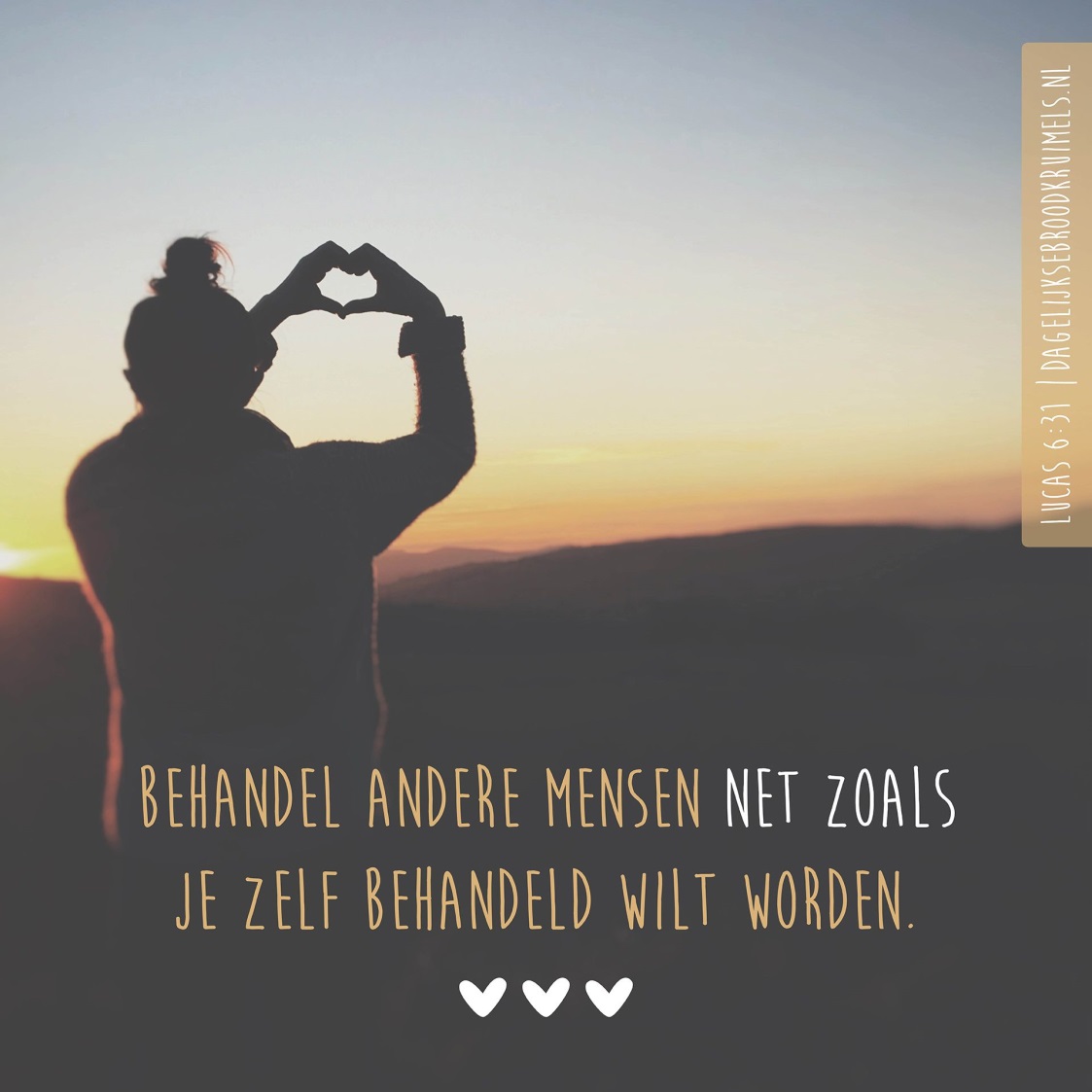